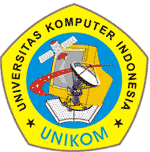 MATERI PERKULIAHANANALISIS ALGORITMA
BRUTE – FORCE
4
Ken Kinanti Purnamasari
Strategi Algoritma
Strategi Solusi Langsung (Direct Solution)
Brute-Force  , Greedy
Strategi Berbasis Ruang Status (State-space Base)
Backtracking, Branch & Bound
Strategi Solusi Atas-Bawah (Top-Down Solution)
Divide & Conquer	
Strategi Solusi Bawah-Atas (Bottom-Up Solution)
Dynamic Programming
BRUTE - FORCE
Brute-Force
Definisi
Brute-Force merupakan pendekatan langsung (straightforward) untuk menyelesaikan masalah.
Just Do it !!!
Sequential-Search, Bubble-Sort, Selection-Sort
Brute-Force
Karakteristik
Kekurangan
Tidak cerdas & tidak efisien (naïve).

Kelebihan
Range Luas
 Dapat diterapkan pada sebagian besar masalah
Mudah diimplementasikan
 Tidak ada batasan jumlah input
Lebih relevan untuk input berukuran kecil
Pembanding bagi algoritma lainnya
Brute-Force
Contoh Kasus
Selection Sort
Bubble Sort
Sequential Search
String Matching
Brute-Force
CONTOH KASUS 1
Selection Sort
Diberikan n buah bilangan bulat yang dinyatakan sebagai a0, a2, …, an-1 . Urutkan bilangan-bilangan tersebut secara ascending.
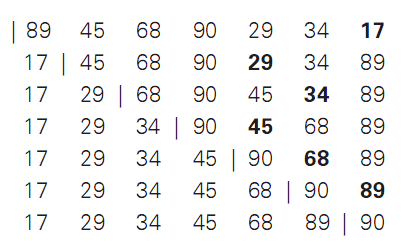 Brute-Force
CONTOH KASUS 1
Selection Sort
Algoritma SelectionSort (A[0 .. n-1])
{ Urutkan array yang diberikan dengan Selection Sort
  Input  : Sebuah array A[0 .. n-1] yang tidak terurut
  Output : Sebuah array A[0 .. n-1] yang terurut ascending }

for i  0 to n-2 do
	min  i
	for j  i + 1 to n-1 do
		if A[j] < A[min] then
			min  j
		endif
	endfor	
	//tukar A[i] dan A[min]
	temp  A[i]
	A[i]  A[min]
	A[min]  temp
endfor
Brute-Force
CONTOH KASUS 1
Selection Sort
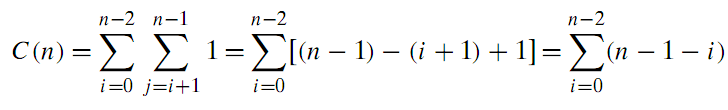 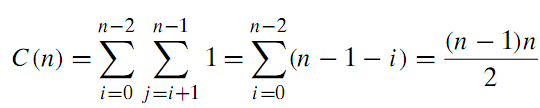 Kompleksitas : O(n2)
Brute-Force
CONTOH KASUS 2
Bubble Sort
Diberikan n buah bilangan bulat yang dinyatakan sebagai a0, a1, …, an-1 . Urutkan bilangan-bilangan tersebut secara ascending.
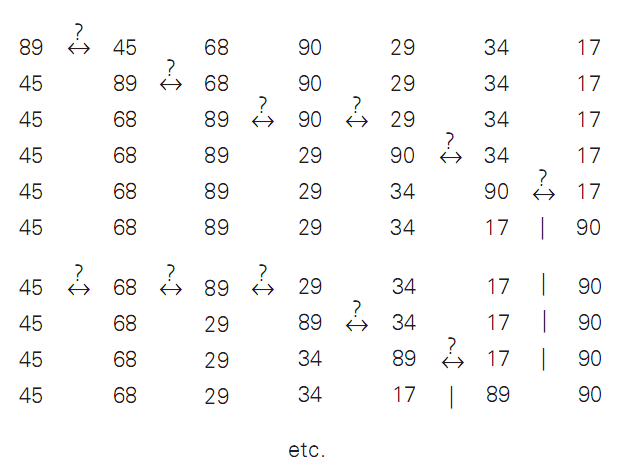 Brute-Force
CONTOH KASUS 2
Bubble Sort
Algoritma BubbleSort(A[0 .. n-1])
{ Urutkan array yang diberikan dengan Bubble Sort
  Input  : Sebuah array A[0 .. n-1] yang tidak terurut
  Output : Sebuah array A[0 .. n-1] yang terurut ascending }

for i  0 to n - 2 do
	for j  0 to n – 1 - i do
		if A[j+1] < A[j] then
			//tukar A[j] dan A[j+1]
			temp  A[j]
			A[j]  A[j+1]
			A[j+1]  temp			
		endif
	endfor	
endfor
Brute-Force
CONTOH KASUS 2
Bubble Sort
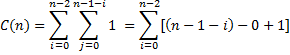 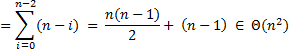 Kompleksitas : O(n2)
Brute-Force
CONTOH KASUS 3
Sequential Search
Diberikan n buah bilangan bulat yang dinyatakan sebagai a1, a2, …, an . Akan dicari nilai x  di dalam himpunan bilangan bulat tersebut. 
- Jika x ditemukan, maka indeks elemen bernilai x ditampilkan 
- Jika x tidak ditemukan, maka nilai -1 ditampilkan.
Brute-Force
CONTOH KASUS 3
Sequential Search
Algoritma SequentialSearch(A[0 .. n-1], x)
{ Nilai yang dicari (x) dimasukkan sebagai sentinel array
  Input  : Sebuah array A[0 .. n-1] dan nilai yang dicari (x)
  Output : Indeks pertama A[0 .. n-1] yang mengandung elemen 	  	    bernilai sama dengan x. Nilai -1 jika tidak ditemukan }

A[n]  x
i  0
while A[i] ≠ x do
	i  i + 1
endwhile

if i < n then
	return i
else
	return -1 						
endif
Brute-Force
CONTOH KASUS 3
Sequential Search
Worst 	: jika (a1 = x)
			  Kompleksitas = O(n)

Best 		: jika (an = x)  atau  (x tidak ditemukan)
			  Kompleksitas = O(1)


Average	: jika x ditemukan pada posisi j, maka 
			  perbandingan dieksekusi sebanyak j kali.
	
	


			  Kompleksitas = O(n)
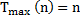 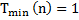 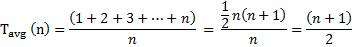 Brute-Force
CONTOH KASUS 4
String Matching
Dua buah array dibandingkan. 
Array pertama (A[0 .. n-1]) mengandung teks. 
Array kedua (B[0 .. m-1]) mengandung pola.
Akan dicari bagian teks yang sesuai pola.
- Jika ditemukan, maka indeks teks yang mengawali pola ditampilkan.
- Jika tidak ditemukan, maka nilai -1 ditampilkan.
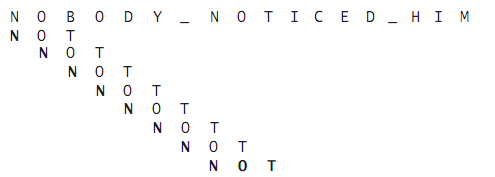 Brute-Force
CONTOH KASUS 4
String Matching
Algoritma StringMatch (A[0 .. n-1], B[0 .. m-1])
{ Implementasi StringMatch dengan BruteForce
  Input  : Array A[0 .. n-1] berisi n karakter sebagai teks
  		   Array B[0 .. m-1] berisi m karakter sebagai pola
  Output : Indeks pertama A[0 .. n-1] yang mengawali string yang 	   cocok dengan pola. Nilai -1 jika tidak ditemukan. }

for i0 to n – m do
	j  0
	while j < m AND B[j] = A[i+j] do
		j  j + 1
	endwhile

	if j = m then
		return i
	else
		return -1 						
	endif
endfor
Brute-Force
CONTOH KASUS 4
String Matching
Kompleksitas : 
Worst : O(nm)
Average : O(n)

Algoritma String Matching lainnya yang lebih efisien : 
Horspool’s Algorithm
Boyer-Moore’s Algorithm 
Penjelasan di sub-bab 7.2
Brute-Force
EXHAUSTIVE - SEARCH
Brute-Force
Definisi
Exhaustive-Search merupakan pendekatan Brute-Force untuk masalah kombinatorial.
TSP , Knapsack , Assignment Problem , DFS , BFS
Brute-Force
Langkah-Langkah
Enumerasi (list) setiap solusi yang mungkin dengan cara yang sistematis.

Evaluasi setiap kemungkinan solusi satu per satu, mungkin saja beberapa kemungkinan solusi yang tidak layak dikeluarkan, dan simpan solusi terbaik yang ditemukan (the best solusi found so far).

Bila pencarian berakhir, umumkan solusi terbaik (the winner).
Brute-Force
CONTOH KASUS 5
TSP (Travelling Salesman Problem)
Diberikan n buah kota. 
Diketahui jarak antara setiap kota satu sama lain. 
Temukan perjalanan (tour) terpendek yang melalui setiap kota lainnya hanya sekali dan kembali lagi ke kota asal keberangkatan.
Brute-Force
CONTOH KASUS 5
TSP (Travelling Salesman Problem
Algoritma
Enumerasikan (list) semua sirkuit Hamilton dari graf lengkap dengan n buah simpul.

Hitung (evaluasi) bobot setiap sirkuit Hamilton yang ditemukan pada langkah 1.

Pilih sirkuit Hamilton yang mempunyai bobot terkecil.
Brute-Force
CONTOH KASUS 5
TSP (Travelling Salesman Problem
Untuk n buah titik, dihasilkan (n-1)! kemungkinan langkah.
Maka, jika n = 4, kemungkinan langkah = (4-1)! = 3! = 6
Brute-Force
CONTOH KASUS 5
TSP (Travelling Salesman Problem
Untuk setiap kemungkinan langkah butuh (n) kali eksekusi.
Untuk keseluruhan langkah dibutuhkan (n.(n-1)!) kali eksekusi.

Kompleksitas : O(n.n!)
Brute-Force
CONTOH KASUS 5
TSP (Travelling Salesman Problem
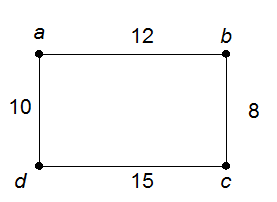 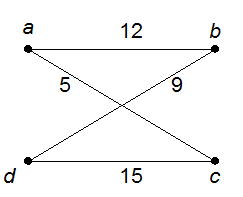 1 & 6
2 & 4
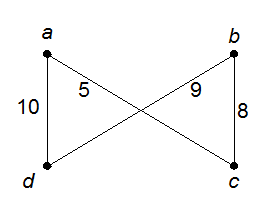 Kompleksitas menjadi : 
T(n) = (n.(n-1)! / 2)   O(n.(n-1!))
3 & 5
Brute-Force
EXHAUSTIVE – SEARCHdengan Heuristik
Brute-Force
Etimologi
Kata Heuristik diturunkan dari bahasa Yunani .
“eureka”  “menemukan”

Heuristik dianggap sebagai art & science of discovery
(seni dan ilmu dalam menemukan sesuatu).
Brute-Force
Definisi
Heuristik merupakan teknik mengeliminasi beberapa kemungkinan solusi tanpa mengeksplorasinya secara keseluruhan.

Teknik ini juga dapat membantu
menentukan solusi mana yang 
pertama kali dievaluasi.
Anagram
Brute-Force
Karakteristik
Heuristik bukanlah algoritma. 
	Heuristik berlaku sebagai panduan, bukan langkah penyelesaian masalah
  
Heuristik sebaiknya dapat secara dramatis mengurangi waktu eksekusi. 
	Dengan mengeliminasi kemungkinan solusi yang tidak perlu. 
 
Heuristik mengabaikan apakah solusi yang dihasilkan dapat dibuktikan (secara matematis) benar. 
	Walaupun biasanya  pasti menghasilkan solusi yang bagus. 

Heuristik tidak menjamin selalu dapat memecahkan masalah. 
	Walaupun seringkali memecahkan masalah dengan cukup dan lebih cepat daripada pencarian solusi secara lengkap.
Brute-Force
CONTOH KASUS 5
Anagram
Penukaran huruf dalam suatu kata/kalimat, sehingga membentuk kata/kalimat baru dengan makna yang berbeda.

lived  devil 
tea  eat
charm  march
Brute-Force
CONTOH KASUS 5
Anagram
Heuristik : berdasarkan karakteristik bahasa 
Di bahasa Inggris, biasanya c dan h diletakkan berdampingan. Maka, solusi yang tidak memiliki c dan h yang berdampingan akan dieliminasi.
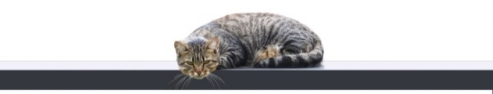 Ada Pertanyaan???
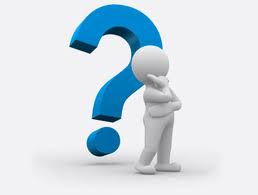 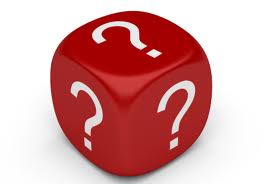 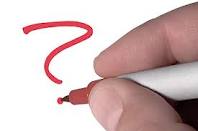 TUGAS
Tugas Perorangan (Tulis Tangan)
Kerjakan EXERCISE  3.1 
(halaman 102,  Buku Design & Analysis Algorithms karangan Anany Levitin)

NIM ganjil  Nomor Ganjil (1, 3, 5, 7, 9,11,13)
NIM genap Nomor Genap (2, 4, 6, 8, 10, 12, 14)
TUGAS BESAR
Tugas kelompok (anggota 3 – 5 orang) 

Task : Buat aplikasi/game sederhana yang
		menggunakan strategi algoritma yang 
		dipelajari.

Deadline : 
Proposal dikumpulkan  2 minggu lagi.
Aplikasi & Laporan dikumpulkan di minggu pertama Januari 2019 (sesuai jadwal kuliah masing2)